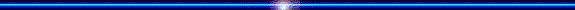 CHÀO MỪNG QUÝ THẦY CÔ 
ĐẾN DỰ GIỜ
Môn Tiếng Việt
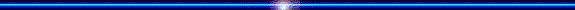 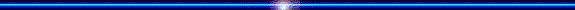 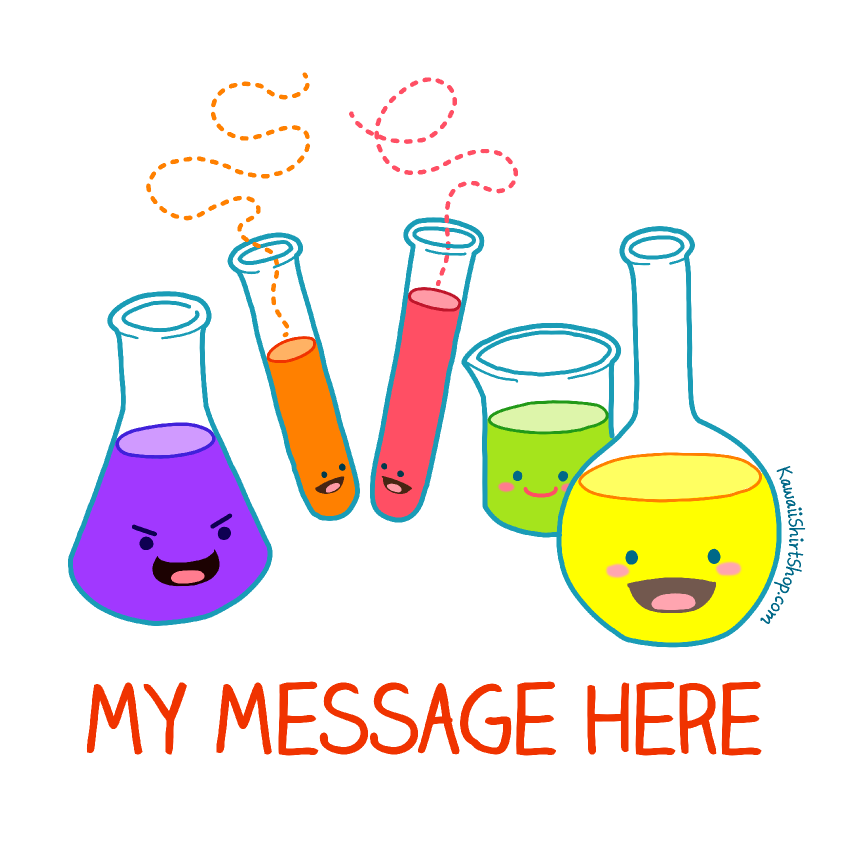 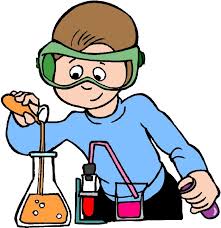 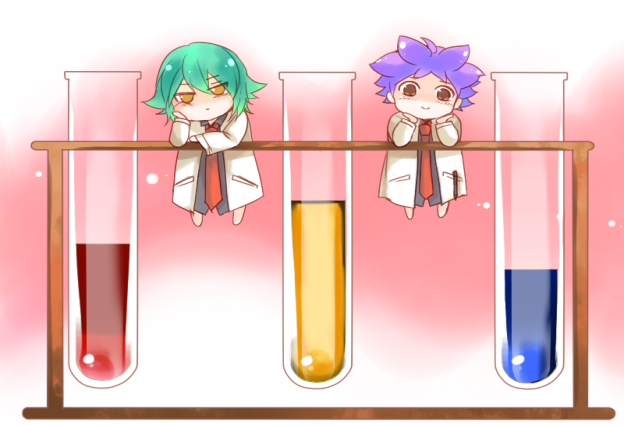 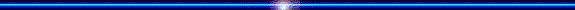 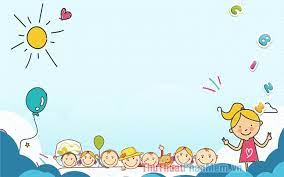 Khởi động
Trò chơi: Hái hoa
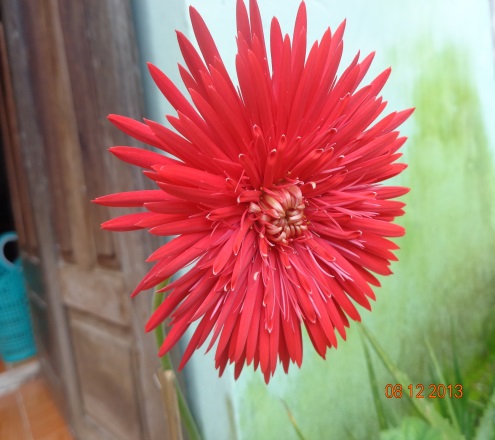 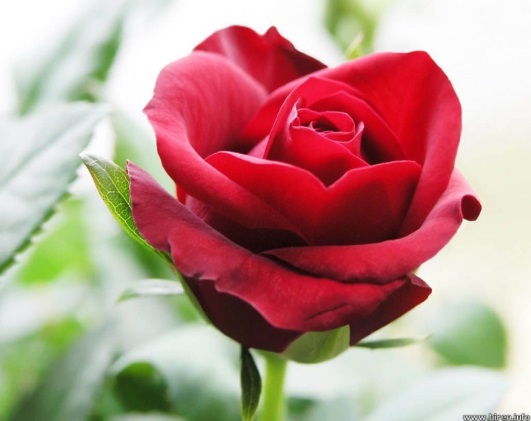 thôn xóm
gốm sứ
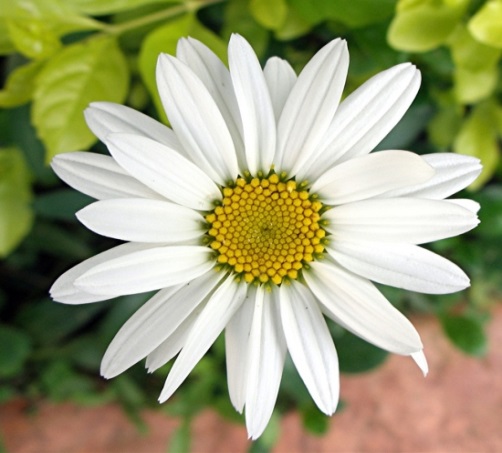 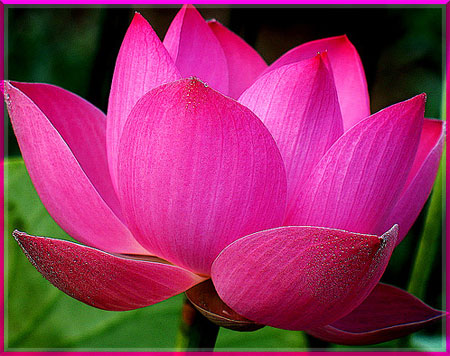 nấm rơm
mâm cơm
Quê Thơm có nghề thợ gốm, làm nấm rơm. Nghỉ hè Thơm về quê ở nhà bà. Thơm làm nấm rơm cho bà. Bà khen Thơm chăm chỉ.
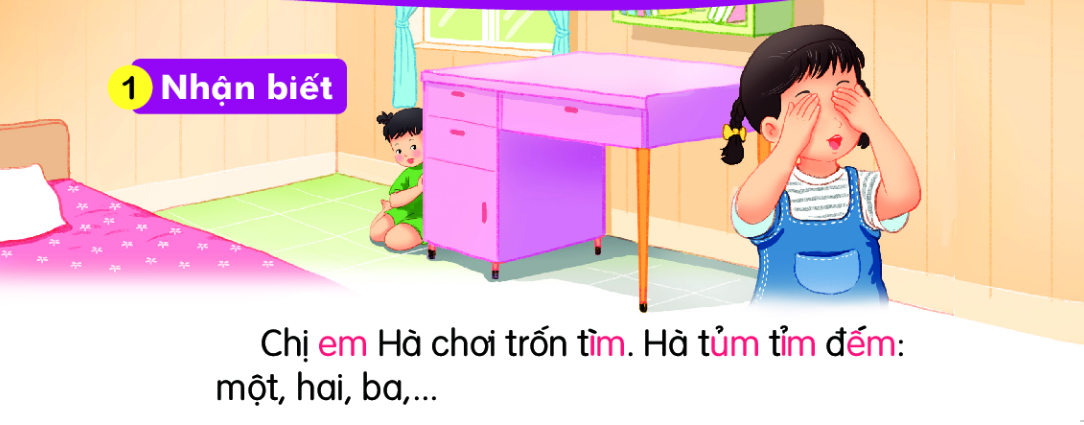 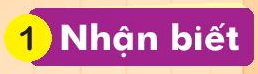 ChÞ em Hµ ch¬i trèn t×m. Hµ tñm tØm
®Õm: mét, hai, ba, …
em
im
um
im
ªm
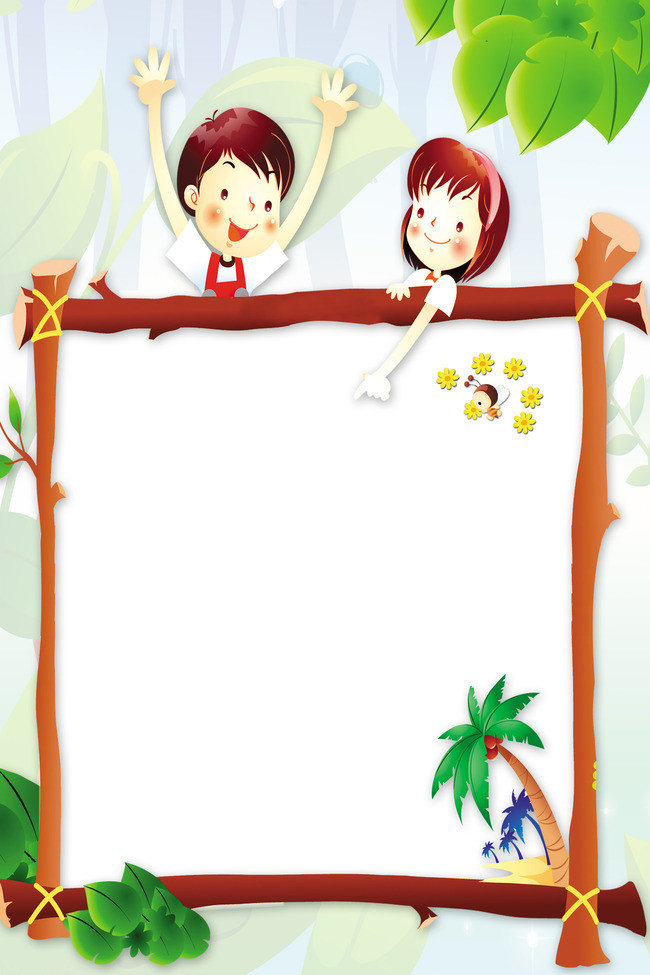 Bài 37
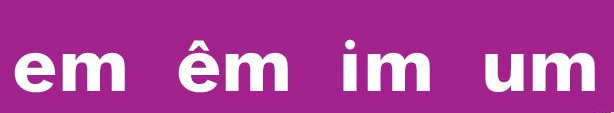 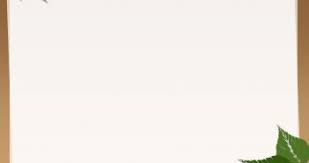 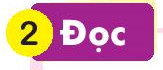 em
ªm
im
um
®
ªm
®Õm
hÎm
kem
mÒm
nÕm
mØm
tÝm
chôm
mòm
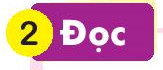 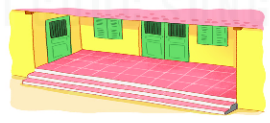 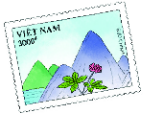 thÒm nhµ
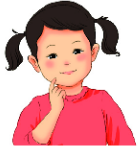 tem th­ư
tñm tØm
tem th­ư
thÒm nhµ
tñm tØm
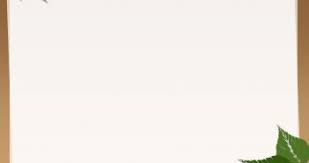 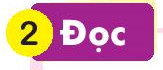 em
ªm
im
um
®
ªm
®Õm
hÎm
kem
mÒm
nÕm
mØm
tÝm
chôm
mòm
thÒm nhµ
tñm tØm
tem th­ư
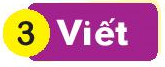 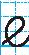 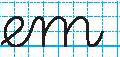 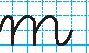 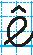 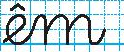 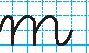 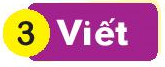 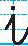 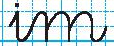 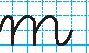 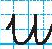 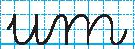 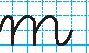 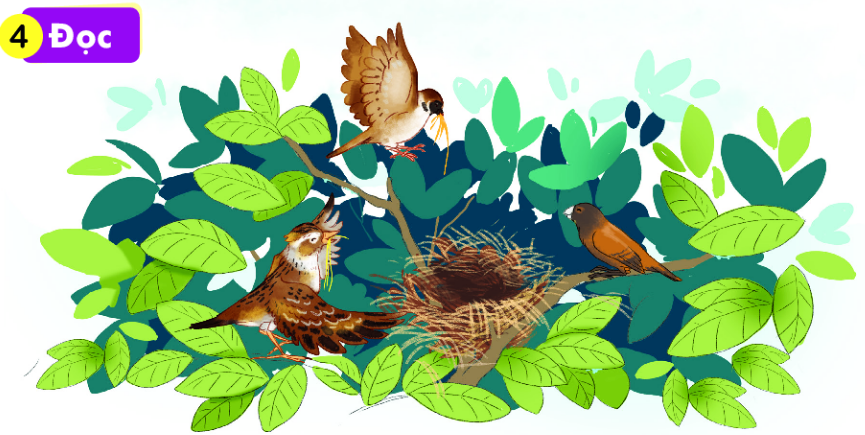 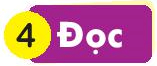 Chim ri cÇn cï tìm cá kh« vÒ lµm tæ. Đªm qua, nã bÞ èm. Chim sÎ vµ chim s¬n ca ®Õn thăm, ®em cho nã tóm r¬m. Chim ri c¶m ¬n sÎ vµ s¬n ca.
Giúp bạn
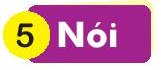 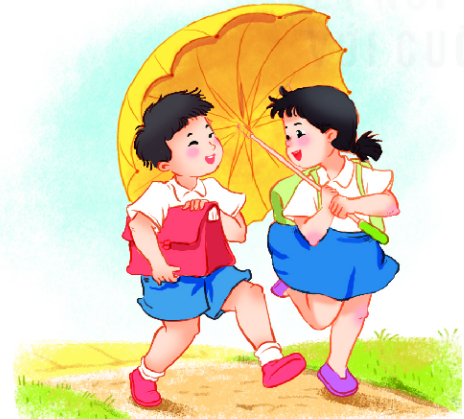 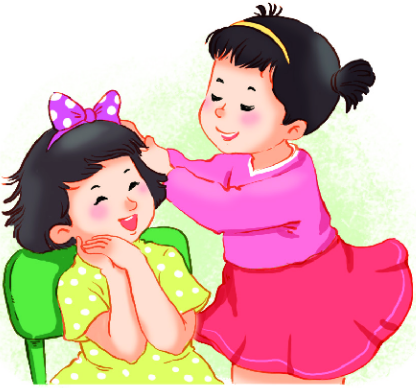 Dặn dò.......................................